الخطة الأرشادية
أعداد
أ.م.د. علي محسن ياس العامري 
قسم الأرشاد النفسي والتوجيه التربوي
كلية التربية الأساسية  / الجامعة المستنصرية
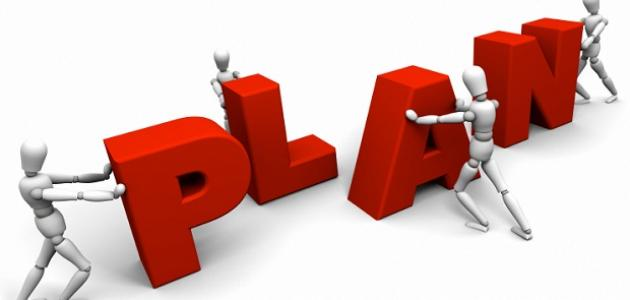 شروط بناء الخطة الإرشادية
أن تكون شاملة لجميع برامج الإرشاد المثبتة في دليل المرشد النفسي
• أن تكون شاملة لكل أشهر السنة، لاكما يفعله بعض المرشدين بأن يضع خطته لشهر أو شهرين 
• إن تلبي حاجات طلاب مدرسته، وألا تكون منسوخة من خطط سابقة أو من خطة وضعت لغير مدرسته.
• أن تكون الخطة الإرشادية ملائمة للمرحلة الدراسية التي يعمل بها المرشد فخطة تلاميذ المرحلة الإعدادية تختلف عن خطة وضعت لطلاب وطالبات المرحلة الثانوية.
أن يضع المرشد أو المرشدة في خططهما برامج واقعية قابلة للتنفيذ وأن يلتزما بتنفيذها لاأن تكون حبرا على ورق ،مع ملاحظة أن هناك برامج ثابتة يلزم تطبيقها في كل مرحلة مثل الأسبوع التمهيدي والتعريف بواقع الإرشاد النفسي ومهنة المرشد النفسي والأسبوع المهني وهو خاص بالشهادات بالمرحلتين الإعدادية والثانوية أما تكريم المتفوقين فهو برنامج عام وكذا دراسة الحالة الفردية فهي لكل المراحل.
على المرشد الطلابي والمرشدة الطلابية أن يضعا في خطتهما كيفية استغلال حصة النشاط الطلابي في علاج وتنمية المهارات الطلابية والوقاية من المشكلات السلوكية فالنشاط المدرسي لب العملية الإرشادية فإذا ضَعُفَ النشاط الطلابي بالمدرسة ضَعُفَ الإرشاد تبعا لذلك
تعريف الخطة الأرشادية
تعدُّ الخطة الإرشادية مهمة في التعرف إلى مدى ما تحقق من الأهداف المرحلية (لأهداف المتعلقة بالعملية الإرشادية المتفق عليها ، والأهداف النهائية للخطة، الأهداف المتعلقة بالنتيجة). 
• تعدُّ الخطة مفيدة للمرشد والمسترشد، وذلك لتبيان جدواها بعد الانتهاء من تطبيقها ،ومعرفة الأثر الذي أحدثته في المسترشد عقلياً و سلوكياً وانفعالياً ونفسياً.
• تساعد الخطة المسترشد على تحليل التدخلات الإرشادية ونقدها حتى تتناسب مع تحقيق أهدافه المرحلية على أفضل صورة.
أنواع الخطة الأرشادية
الخطة الأرشادية
السنوية
الفصلية
الشهرية
اليومية
خطوات تحديد الخطة الأرشادية
أ- تحديد اهداف: ويكون له هدفيان بنحو عامه علاجي أو اجرائي                                                   
ب- تحديد الوسائل والطرائق لتحقيق الاهداف.  
ج- تحديد الفنيات التي يمكن استعمالها في المحاضرة الارشادية: ويستخدم فنية واحدة أو اكثر من فنيات الارشاد مثل التحكم الذاتي، التدريب على حل المشكلة، الواجبات المنزلية، الاسترخاء).
عناصر الخطة الأرشادية
1- الهدف
2- الوسائل المستخدمة
3- المقدمة
4- شرح الفنيات المستخدمة
5- التقويم 
6- الواجب البيتي
خطة السنوية للارشاد التربوي
شهر ايلول وتشرين الاول 
1. تهيئة السجلات الارشادية وادراج المعلومات المتعلقة بها 
2. التعرف على الطلبة المسجلين الجدد وتعريفهم بالمدرسة وزملائهم 
3. تشكيل لجنة الارشاد التربوي والبطاقة المدرسية 
4. عقد اجتماع مع ادارة المدرسة للاستعداد للعام الدراسي الجديد 
5. تهيئة الخطة السنوية
شهر تشرين الثاني 
1. تنظيم لقاءات مع اعضاء الهيئة المدرسية وتعريفهم بالارشاد التربوي ودوره في العملية التربوية والتدريسية وتوضيح دورهم في هذا المجال والافادة من المرشد التربوي في حل المشكلات التي تعترضهم مع الطلبة والتعاون في حلها 
2. تعريف الطلبة بالارشاد التربوي واهمية الموضوعات التي يتم دراستها ومتابعتها 
3. التعرف غلى الطلبة فاقدي احد الابوين او كليهما وحالتهم الاجتماعية 
4. التعرف على الطلبة ابناء المطلقين وادراج المعلومات في سجل الحالة الاجتماعية وكذلك متابعة وحصر الطلبة المتعففين
. المشاركة الفعالة في مجالس الاباء والمدرسين وتوجيههم في كيفية مراقبة سلوك الابناء ومتابعتهم وتوضيح دور المرشد التربوي في المدرسة وكيفية التعاون معه 
6. التعاون مع مرشدي الصفوف وتذليل العقبات التي تعترضهم في اداء دورهم الارشادي مع طلبتهم واحالة الطلبة الذين يجد مرشد الصف ضرورة تدخل المرشد التربوي في حل مشكلاتهم 
7. وضع خطة لبرنامج الاحالة النفسية للطلبة المشكلين والذين يعانون من صدمات نفسية لم يتمكن المرشد التربوي والاسرة من مساعدة الطالب لتجاوزها الى مركز الرعاية الصحية النفسية في المحافظة بالتنسيق مع اللحنة الفرعية للارشاد التربوي
كانون الاول 
1. متابعة غيابات الطلبة من خلال سجل متابعة الغيابات ولاكثر من 3 ايام متتالية باستدعاء الطالب وولي امره للوصول الى قناعة في الغياب الحاصلوالتعاون مع ادارة المدرسة بذلك 
2. العمل على دمج الطلبة الذين يعانون من الانطواء والانعزال مع زملائهم في الصف والمدرسة ومحاولة استخدام الاسلوب الغير مباشر مع مثل هذه الحالات والتعاون مع الاسرة 
3. مناقشة مدى تعاون اعضاء الهيئة التدريسية مع المرشد
تعميق الوعي الوطني للطلبة وتطوير العلاقات الانسانية بين المدرسين واولياء امور الطلبة والطلبة انفسهم واظهار دور اولياء الامور المتميزين بتعاونهم ونشاطهم 
5. تنظيم لقاءات دورية مع مرشدي الصفوف مره واحده كل اسبوعين بحضور مدير المدرسة للمداولة في بعض مشاكل الطلبة وكيف يتم الوصول الى حلها او التي لم يتمكنوا من حلها
كانون الثاني
1. تدريب طلبة الصف الاول على في المدرسة على تحمل مسؤولية الوصول الى قرارات يشان حل مشكلاتهم بانفسهم وان لم يتمكنوا من ذلك فعليهم الاستفادة من مرشد الصف والمرشد التربوي 
2. تهيئة برامج وانشطة ترفيهية للطلبة وعل شكل زيارات ومعارض علميه وفنيه وترفيهية 
3. الافادة من درس التربية الاسلامية والتربية الرياضية في محاولة التعرف على بعض الظواهر السلوكية السلبية ومتابعتها ووضع الحلول المناسبة لها
4. والاستعانة بمدرسي هذه المواد الدراسية لما لهما مكن دور فاعل في هذا المجال 
5. متابعة المستويات العلمية للطلبة والتاكد من حالات التدني واسبابها ومعالجتها وتهيئة الطلبة لامتحانات نصف السنة
شباط واذار 
1. وضع خطهخ شامله للارشاد الجمعي لجميع صفوف المدرسة وخلال الاسبوع الاول من عودة الطلبة للدراسة بعد الانتهاء من العطلة نصف السنوية للتعرف من خلالها على بعض الميول والاتجاهات التي يحملها الطلبة وابرز المشاكل التي اعترضتهم خلال الفترة المنصرمه 
2. جمع المعلومات الواردة في الفقرة السابقة ودراستها والاستعداد لتنظيم جلسات فرديه او جماعيه لاحقه مع الطلبة وادراجها ضمن الخطة اليومية للارشاد 
3. متابعة نتائج امتحانات نصف الاسنة والوقوف عند ابرزها سواء حالة التميز ام في حالة التدني ووضع خطة لتحسن المستوى العلمي للطالب بمساعدة ادارة المدرسة واولياء الامور 
4. دعم اللجان المدرسية من خلال دمج الطلبة الذين تم جمع المعلومات عنهم في الفقرة الاولى والثانية لتكون هذه الجان مدخلا فاعلا لانجاح عملية الارشاد التربوي والمشاركة في نشاطاتها
نيسان وآيار
1. ابلاغ الهيئة التدريسية عن حالات تدني المستوى العلمي لطلبتهم ليكونوا على علم بها ومحاولة التركيز عليها اثناء الامتحانات اليومية والشهرية لهذه الفترة واحالة من يجدونه بحاجة الى الخدمات الارشادية للمرشد التربوي 
2. اعداد دراسات او بحوث اولية عن بعض الظواهر السلوكية السلبية واسبابها وكيف تم معالجتها خلال السنة الدراسية وتقدبمها للمديرية العامة للتربية الارشاد التربوي لتكون جزء من التقييم للمرشد التربوي
تهيئة الطلبة لامتحانات نهاية السنة الدراسية وتوجيههم للطرق الناجحه في المذاكرة السليمة والصحيحة ومراجعة الموضوعات الدراسية باسلوب يعتم الفهم والتحليل دون الحفظ والتلقين وسرعة النسيان
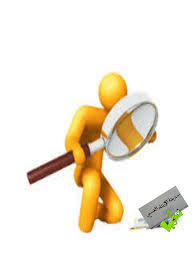 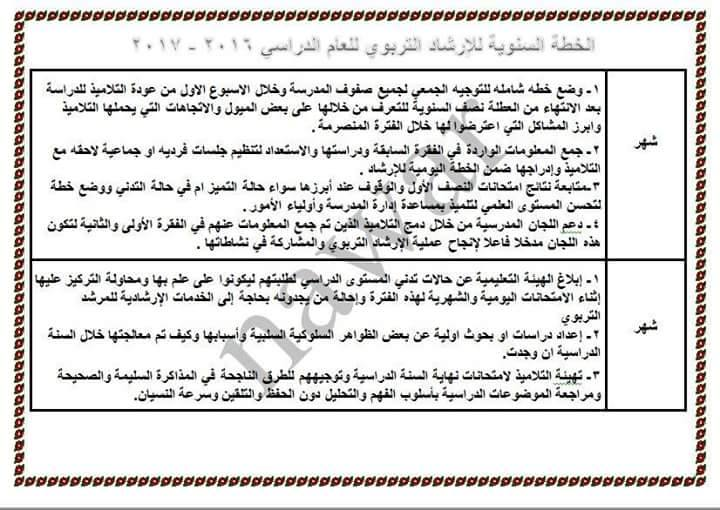 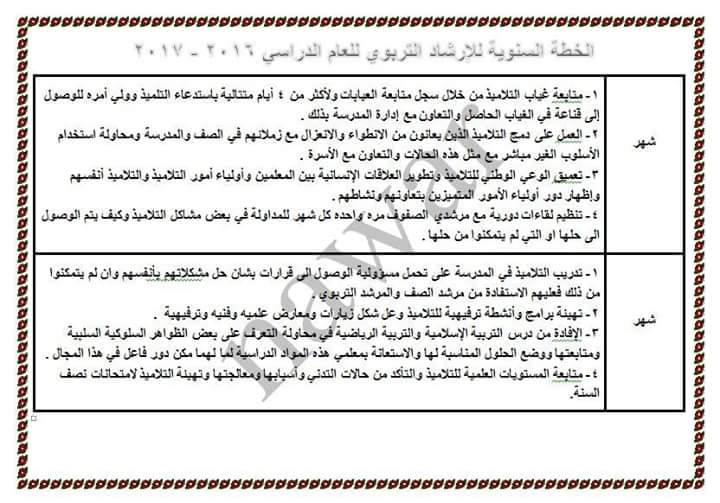 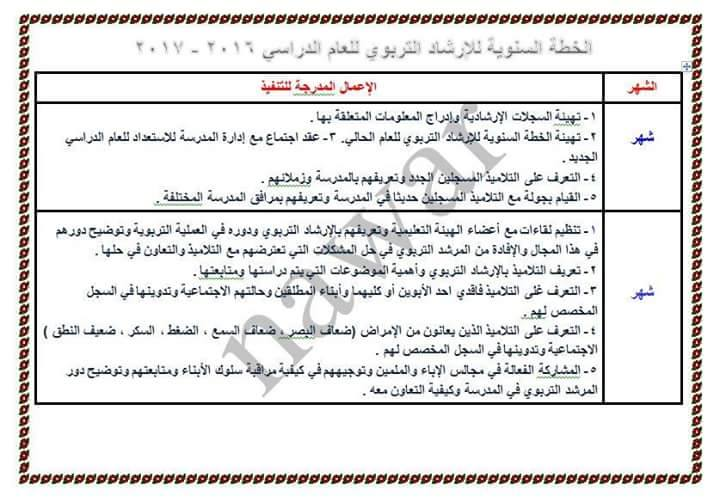